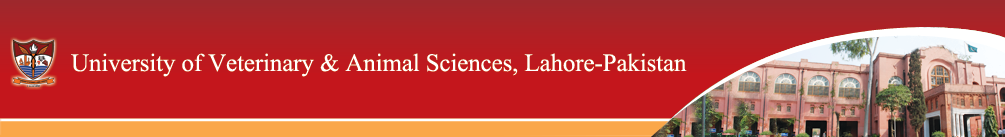 19th Meeting of Heads of QECs (Phase I &II)HEC Regional Office, LahoreDr. Dawar Hameed MughalDirector(Feb 14, 2014)
Progress of QEC Activities(July-December, 2013)
Department of Dairy Technology  (IP finalized and approved by VC)
BS (Hons.) Fisheries & Aquaculture (IP finalized and approved by VC) 
BS (Hons.) Poultry Production (AT visit)
BS (Hons.) Applied Microbiology (SAR finalized)
BS (Hons.) Biotechnology (SAR finalized)
MBA (SAR finalized)
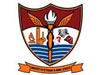 Tasks Performed
Teachers & course evaluations (June-July and Nov-Dec)
Teachers evaluations- CVAS, Jhang (Reports  finalized)
Faculty Survey completed
Faculty Course Review  completed
Three Days AIT Cascading Workshop (July 8- 10 , 2013)
Skills Training for External Quality Review (July 8- 10 , 2013)
Training  Session for Program Team (October 8, 2013)
Third Party Team Visit (Oct 23, 2013)
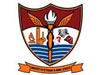 Tasks Performed
Students Counseling for Teachers & Course Evaluations (Nov, 2013)
Visits of CVAS-Jhang, LSTC-Bahadurnagar, PVS-Layyah  
Business Plan of UVAS
Monitored the examination system
Revised Vision and Mission of UVAS
HE Statistical Proforma (2011-12,2013-13)
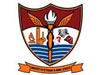 Best Practices
Course Teaching Software and online attendance 
Students counseling initiated
Promoted Turnitin use
Initiated visits of each department by the Vice Chancellor/ representative along with QEC staff and Deans
Presentation on the quality enhancement procedures implemented by each department
Uniformity in the Webpage of all the Departments
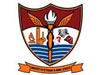 Thank you